Proper Nouns
What is a proper noun?
If I say
I see a girl in the class.
I mean any girl.
But if I say
I see Naya in the class.
You  know exactly which girl I see in the class.
A proper noun is a special noun, that names a particular person, animal or place.
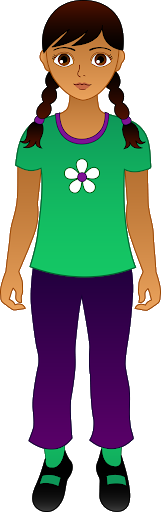 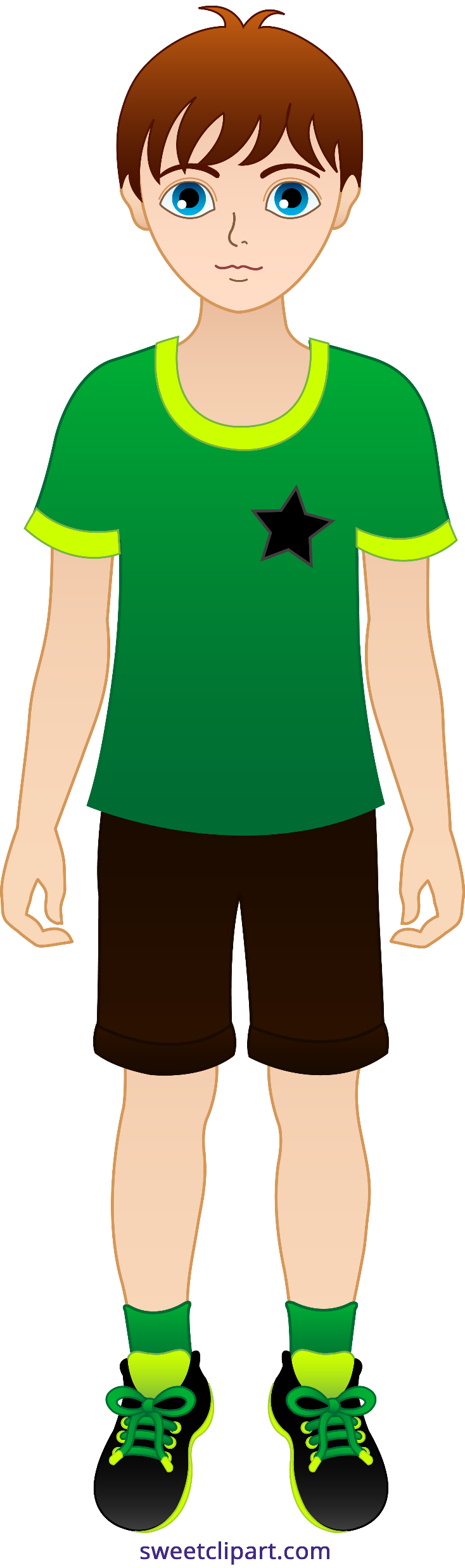 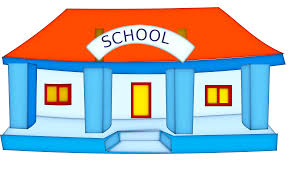 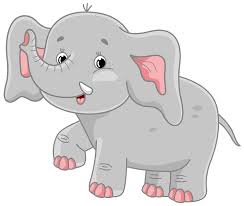 Sami
Carol
National Orthodox School
Elliot
A proper noun always begins with a capital letter.
Boys and girls are common nouns .
The names of boys and girls are proper nouns and should be captilized.
George                                           Ayla
Carlos                                              Naya
Mirelle                                             Shoug
Joseph                                            Carol
Karam                                             Tia
Rayan                                              Ghala 
                                                       Maya
                                                       Natalie
                                                      Talia
Laith
Sami
Days and months are proper nouns.
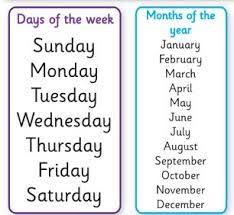 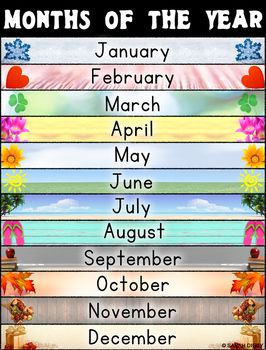